XEROFTALMIA PERSISTENTE EM PACIENTE COM DOENÇA REUMATOLÓGICA E SÍNDROME DE SJOGREN PRIMÁRIA
Youssef Sabba Tayah¹, David Tayah², Milton Ruiz Alves³
¹ Acadêmico do curso de medicina da Universidade Nilton Lins – Manaus – AM; ² Professor PhD Especialista em Oftalmologia – Universidade Federal do Amazonas; ³ Professor Livre Docente do Estado de São Paulo - USP
INTRODUÇÃO
A Síndrome de Sjogren (SS) primária é uma desordem autoimune crônica dos tecidos exócrinos, com comprometimento funcional importante das glândulas lacrimais e salivares. É frequentemente associada a manifestações sistêmicas extraglandulares, como secura ocular  (ceratoconjuntivite seca) e bucal (xerostomia), porém manifestações como vasculite cutânea, artrite, comprometimento pulmonar e envolvimento de nervos periféricos também podem ocorrer. A SS pode existir como doença primária das glândulas exócrinas ou estar associada a outras doenças autoimunes (SS secundária). O entendimento da fisiopatologia e a evolução da SS primária favorecem o correto diagnóstico e a terapêutica apropriada. Aqui, relatamos um caso clinico clássico da doença.

RELATO DE CASO
	Paciente do gênero feminino, 24 anos, natural e procedente de Manaus/AM, procurou o Serviço de Cirurgia Bucomaxilofacial do Hospital da Restauração referindo aumento de volume em face há cerca de 3 meses, associado à sintomatologia dolorosa local, discreta secura em boca e olhos e artralgias no cotovelo esquerdo. Negava doenças de base, uso contínuo de medicações e alergias.  
	Ao exame físico, foi observado aumento de volume em região parotideomassetérica bilateralmente (fig. 1A), sendo maior à esquerda, de consistência firme à palpação, sem sinais flogísticos locais, com discreta limitação de abertura bucal. Foram observadas alterações do padrão de coloração e textura do dorso da língua (atrofias das papilas), compatíveis com quadro clínico de glossite (fig. 1B). Exames complementares foram solicitados (hematológicos e de imagem - USG das glândulas parótidas) para elaboração do diagnóstico, os quais revelaram alterações nos níveis séricos da amilase (300 U/l) e USG com imagens hipoecoicas de aspecto nodular, distribuído pelo parênquima da parótida bilateralmente, com aspecto sugestivo de processo inflamatório.
	A paciente evoluiu com sintomatologia dolorosa intensa em parótida esquerda, com drenagem espontânea de secreção purulenta via ducto de Stenon, compatível com quadro de sialoadenite infecciosa. Mesmo após tratamento, os quadros de xeroftalmia e xerostomia não regrediram, sendo então solicitado a biópsia de 10 glândulas salivares menores da região do lábio inferior para investigação da Síndrome de Sjogren.

















Fig. 1 - Exame Clínico: A - aumento de volume em região parotideomassetérica esquerda. B - Atrofia das papilas linguais (glossite).

	A avaliação histopatológica revelou agregados de 50 linfócitos, células  plasmáticas e macrófagos, adjacentes ao ácino glandular, caracterizando uma sialoadenite linfocítica crônica(fig. 2).









Fig. 2 - Análise Histopatológica: infiltrado linfocítico crônico.

	Lágrimas artificiais (FreshTears@) e pilocarpina foram prescritas à paciente para minimizar os sintomas.

CONSIDERAÇÕES FINAIS
A Síndrome de Sjogren é uma doença sistêmica, autoimune, de curso crônico, que determina, nos indivíduos acometidos uma sintomatologia, a qual requer um atendimento multidisciplinar, visto que é variada, sendo desde as mais comuns, como a xeroftalmia e a xerostomia, até sintomas mais severos. O tratamento da SS é puramente sintomático, buscando o alívio dos sintomas, visto que essa doença não apresenta cura.

REFERÊNCIAS
BOURNIA, Vasiliki-kalliopi; Panayiotis G. Subgroups of Siõgren syndrome patients according to serological profiles. JournalofAutoimmunity, Grécia, p. 1 -1 2.2012.
FELBERG, Sergio et ai, Siõgren's syndrome, the old and the new. ArqBrasoftalmol, Sao Paulo, v. 69, p.959-63, 2006.
LIQUIDATO, Bianca M. et al. Aspectos do diagnóstico na Síndrome de Siõgren. RevBrasotorrinolaringol. Sao Paulo, v.68, p. 1 -5. mai-jun. 2002.
DELALEU, N. JONSSON, M.V., APPEL, S. , JONSSON,R. New Concepts in the Pathogenes isofsiogren’s Syndrome. Review Article. Rheumatic Disease Clinics of North America, Norway,v.34, p.833-845,2008
A
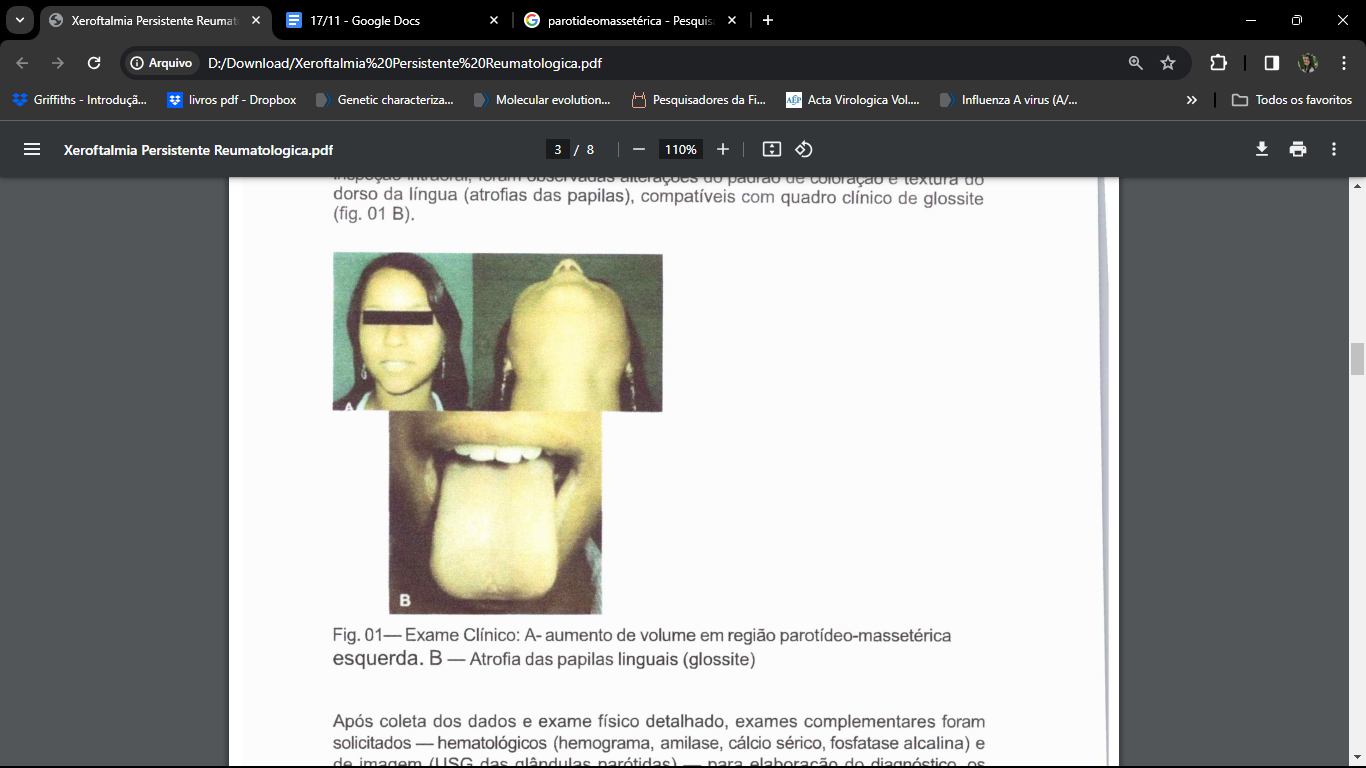 B
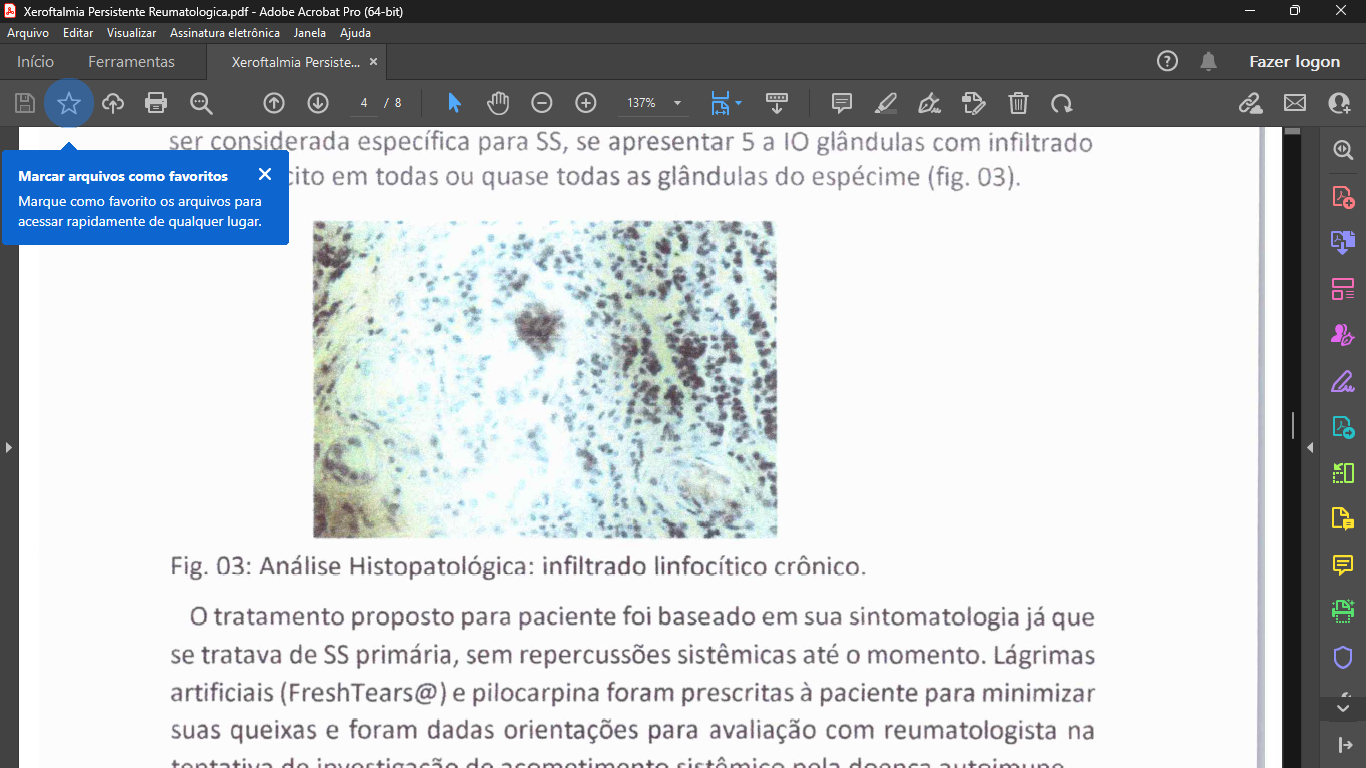